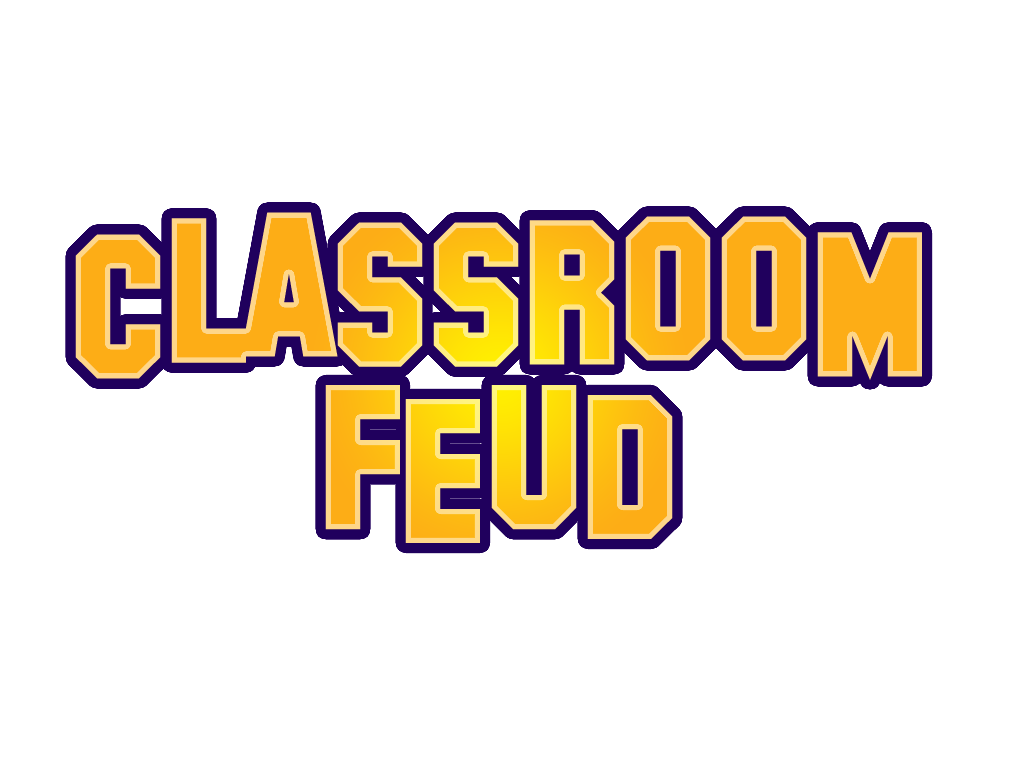 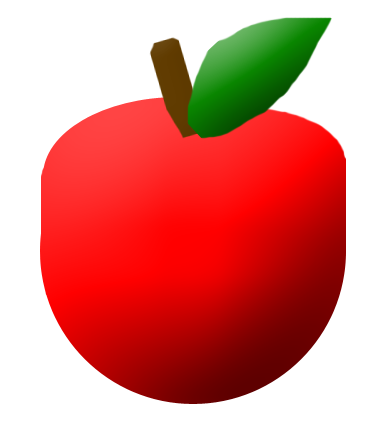 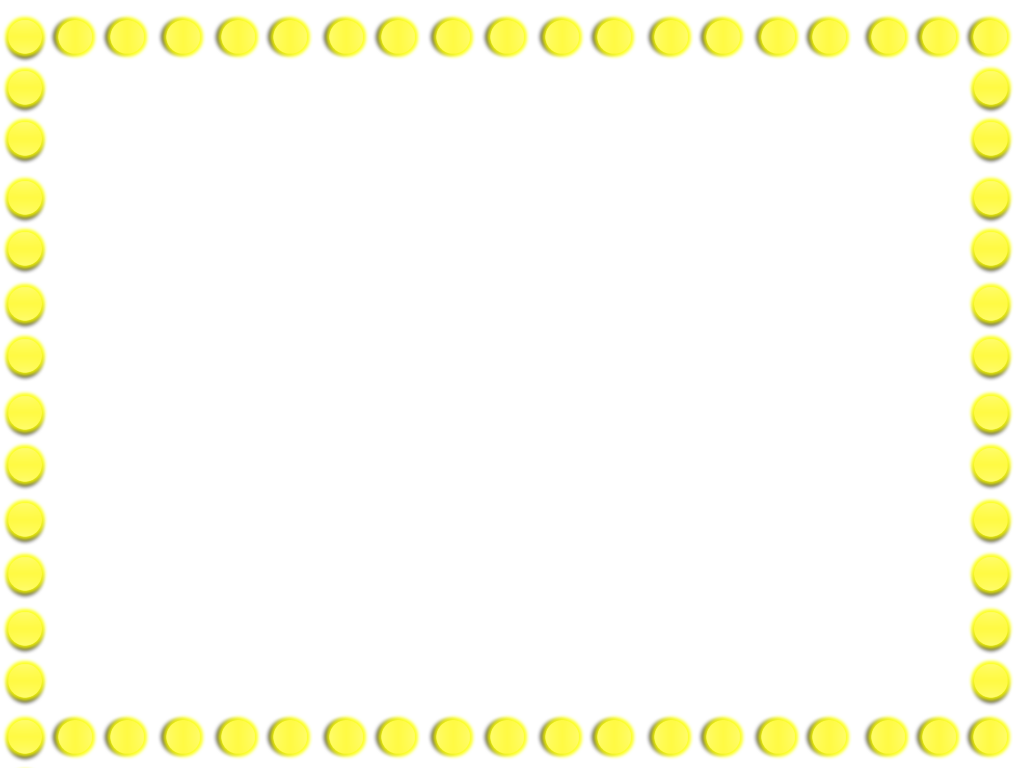 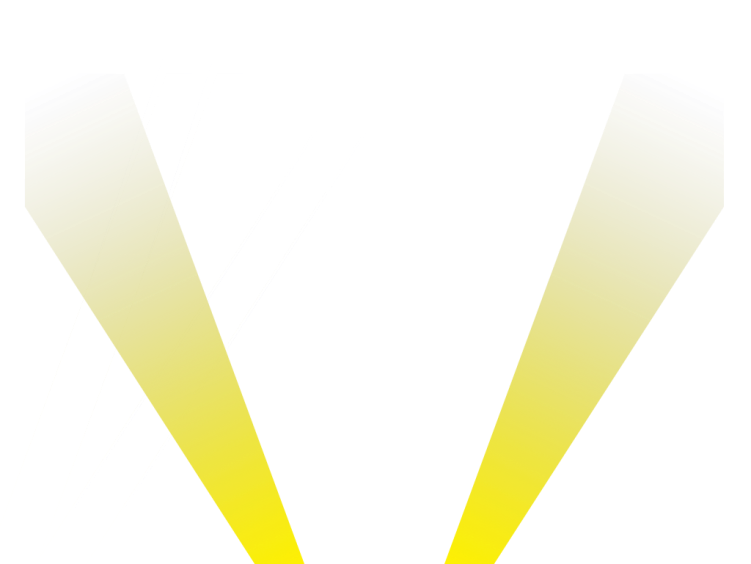 © 2013 Best Teacher Resources
[Speaker Notes: This game plays just like the popular TV Game Show, Family Feud®. ***How to set up this game template***1. Come up with seven topics or questions that you want your students to answer. Have them write the questions and their answers on a loose leaf of paper and then turn the paper in to you. Remind your students that one-word or short answers work best.2. Compile your students’ answers for each question and rank each answer from highest to lowest based on frequency. Keep track of the top eight answers for each question or topic and how many times each answer was given.For example:The question is, “What’s your favorite animal?”-14 people answered with “dog.”-11 people answered with “cat.”-9 people answered with “turtle.”
-4 people answered with “horse.”
-4 people answered with “llama.”
-3 people answered with “elephant.”
-2 people answered with “monkey.”
-2 people answered with “snake.”3. Add the game title or topic to Slide 1.4. Add the questions/topics and the answers you compiled to slides 3-9.
5. Come up with five short questions for the “Fast Money” round and enter these questions into Slide 10. 6. You’re ready to play the game!***How to play Classroom Feud***

1. Divide your class into two even teams. It’s fun to do boys vs. girls if the numbers are roughly equal!2. Have them sit in a groups (with their teams) and have each team select a captain. The captain is the only person who can provide answers. It gets too confusing, otherwise.3. Start with the first question by proceeding to Slide 2. The first captain to buzz in (or raise their hand) is the first team to answer. The answering captain will collaborate with his or her teammates and provide you with an answer (within 10-15 seconds). 
- If their answer IS one of the top 8 responses, then click on the corresponding button and add the number of points to the team score at the bottom of the screen. Then, for providing a correct answer, they get to provide another answer until they come up with one that is not on the list.- If their answer is NOT one of the top 8 responses, click the first of the three “Incorrect Buttons” (blue boxes) above the “Return to Main” button (moving left to right) and then allow the other team to provide an answer. The other team will answer until they provide a term that is NOT on the list. Then, you click the next “Incorrect Button”, and allow the other team to provide an answer again.The round is over when all of the answers have been provided –OR- all of the three “Incorrect Buttons” have been pushed. When the round is over, proceed back to the main Question/Topic screen (Slide 2) by hitting the “Return to Main” button. Then, add each team’s score from the previous round to the Team Score boxes at the bottom of the screen.4. Select the next question and repeat gameplay from Step 3. Continue playing the game until the first seven rounds have been completed.5. Proceed to the “Fast Money” round by clicking on the “Fast Money” button on Slide 2.6. Have your students get together with their team and give them 30 seconds to come up with one (1) answer for each question. Have them write their answers down so they don’t forget. After the 30 seconds have passed, click the “Proceed” button.
7. Ask each team for their answer for Question 1 (from Slide 10). Type in each team’s score (depending on the answer they provided) into the correct box. I tend to give scores of 1-10 for each answer, where better answers receive more points. Repeat for Questions 2-5, then total each team’s points and enter them into the “Total” boxes. Then, click the “Return to Main” button and add the “Fast Money” points to each team’s overall score.8. Congratulate the winning team! No homework, perhaps?© 2013 Best Teacher ResourcesAny redistribution or reproduction of part or all of the contents in any form is prohibited. You may not distribute or commercially exploit the content. Nor may you transmit it or store it in any other website or other form of electronic retrieval system.]
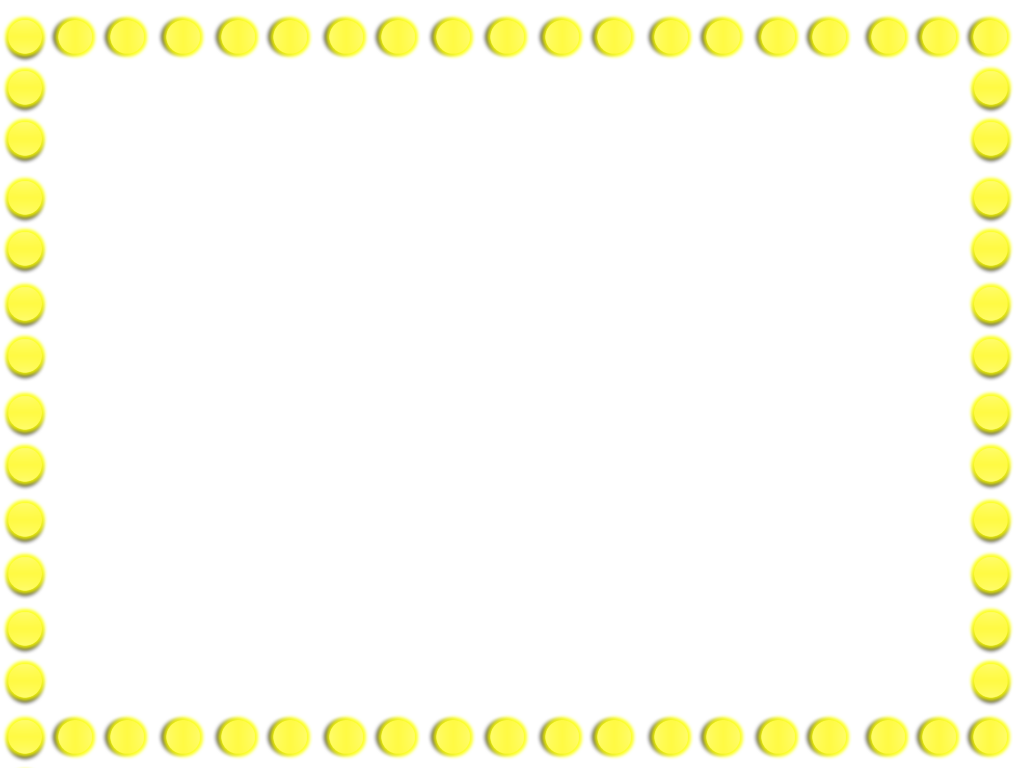 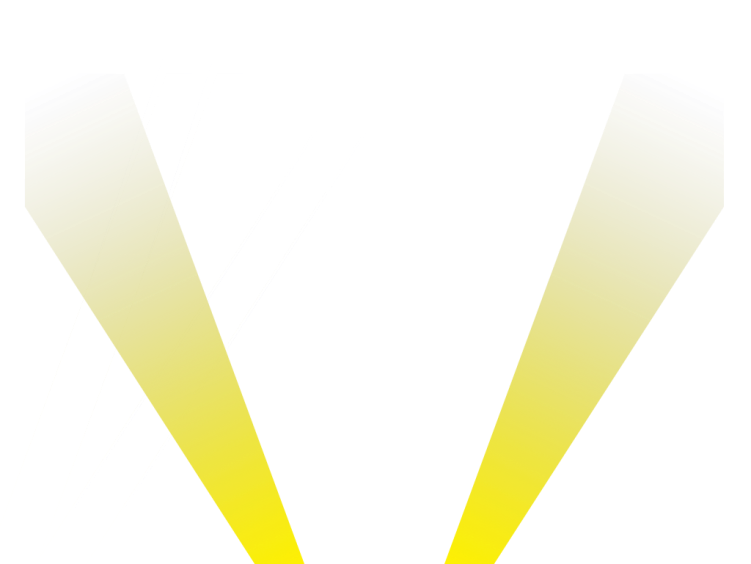 Name an animal that starts with a C
Name a Popular Candy
Name a Fruit
Name a popular video game
Name a Super Hero
Name Something you’d find in a backpack
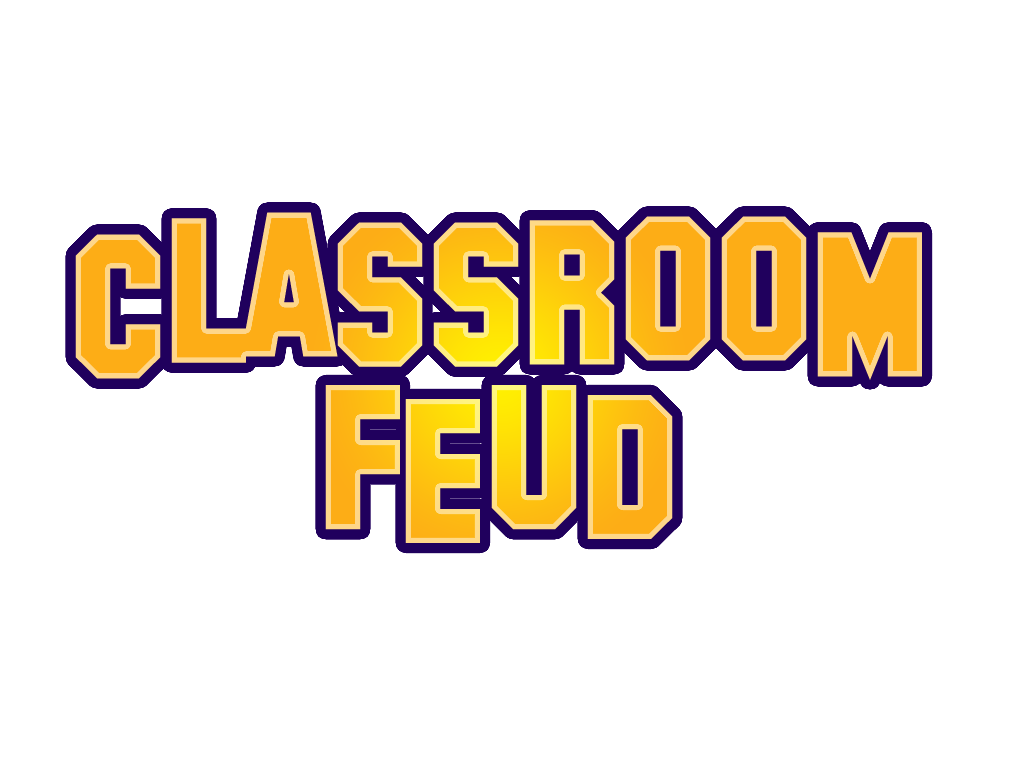 Name a State in the USA
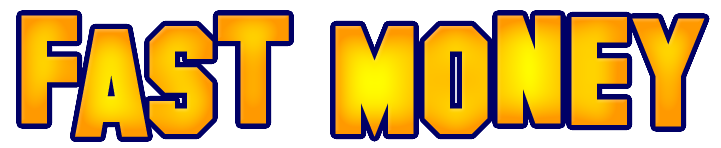 Team 1
Team 2
QUIT GAME
© 2013 Best Teacher Resources
[Speaker Notes: Notes:You do not need to edit this slide in order to play the game.© 2013 Best Teacher ResourcesAny redistribution or reproduction of part or all of the contents in any form is prohibited. You may not distribute or commercially exploit the content. Nor may you transmit it or store it in any other website or other form of electronic retrieval system.]
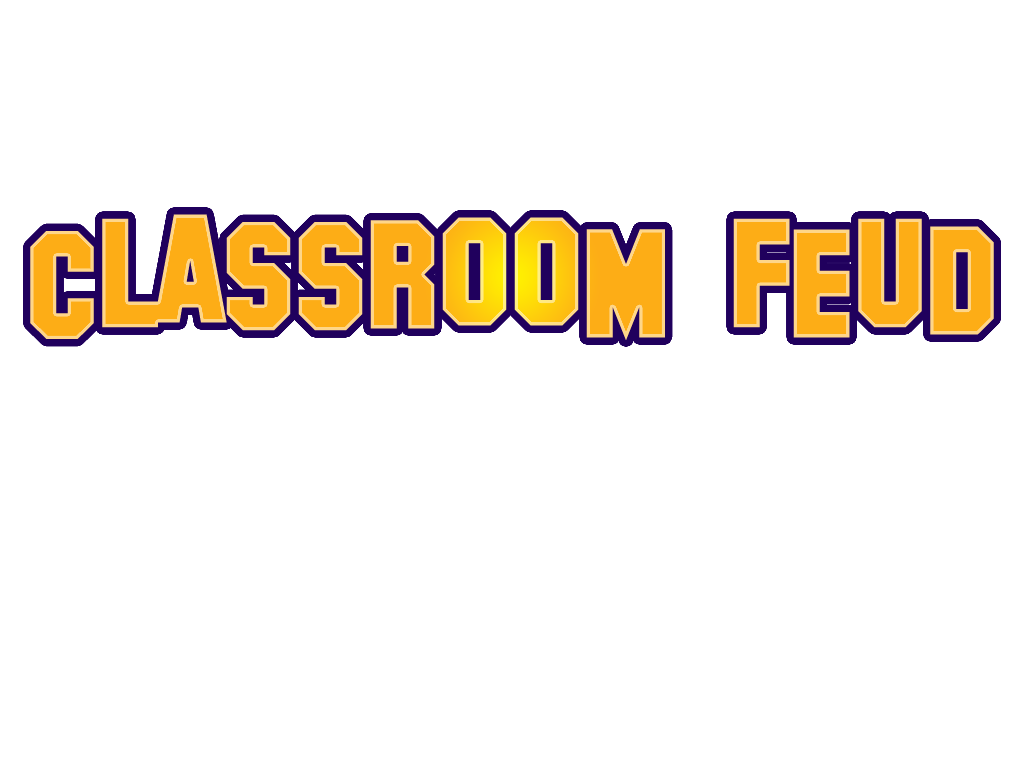 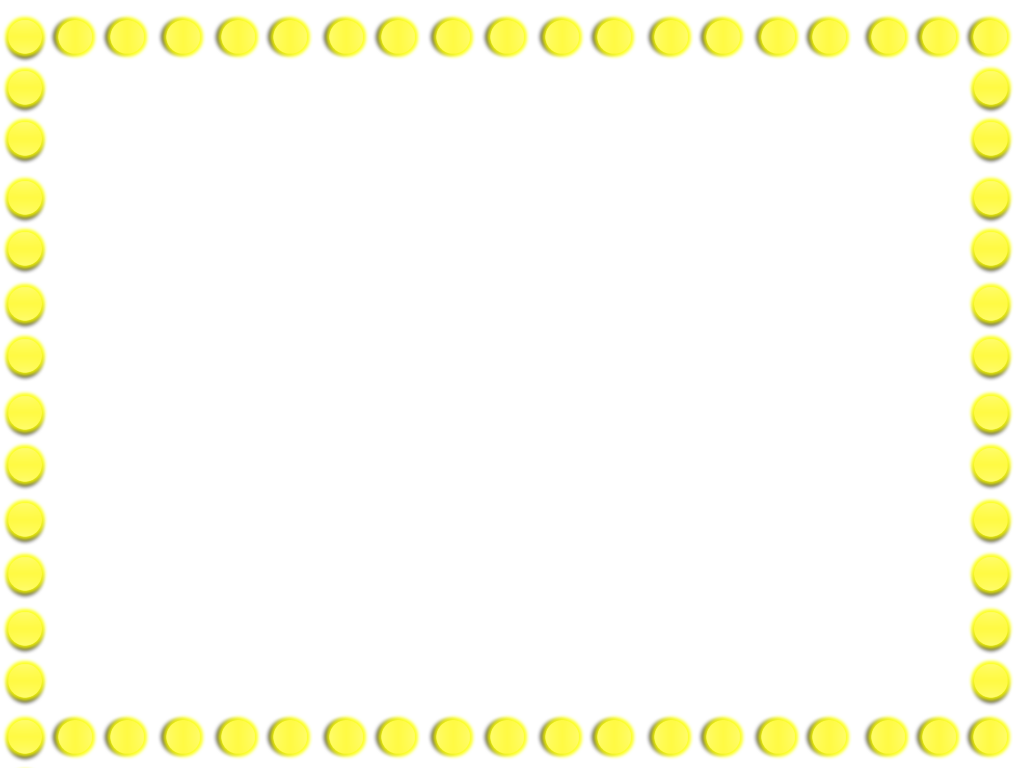 Name an Animal that Starts with a C
Answer 1
Cat	                #
Answer 5
Chipmunk 	                #
Cow	                #
Crow	                #
Answer 2
Answer 6
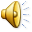 Cougar	                #
Crab	                #
Answer 3
Answer 7
Camel	                #
Coyote 	                #
Answer 4
Answer 8
Team 1
Team 2
X
X
X
RETURN TO MAIN
© 2013 Best Teacher Resources
[Speaker Notes: Notes:1. Add the question at the top2. Add each of the individual answers to the boxes using the following format:[Word                     Number of times answer was given]For example:

Question: “What is your favorite animal?”Dog                     14Cat                      11
Turtle                    9
Horse                    4Llama                    4
Elephant                3
Monkey                  2
Snake                    2© 2013 Best Teacher ResourcesAny redistribution or reproduction of part or all of the contents in any form is prohibited. You may not distribute or commercially exploit the content. Nor may you transmit it or store it in any other website or other form of electronic retrieval system.]
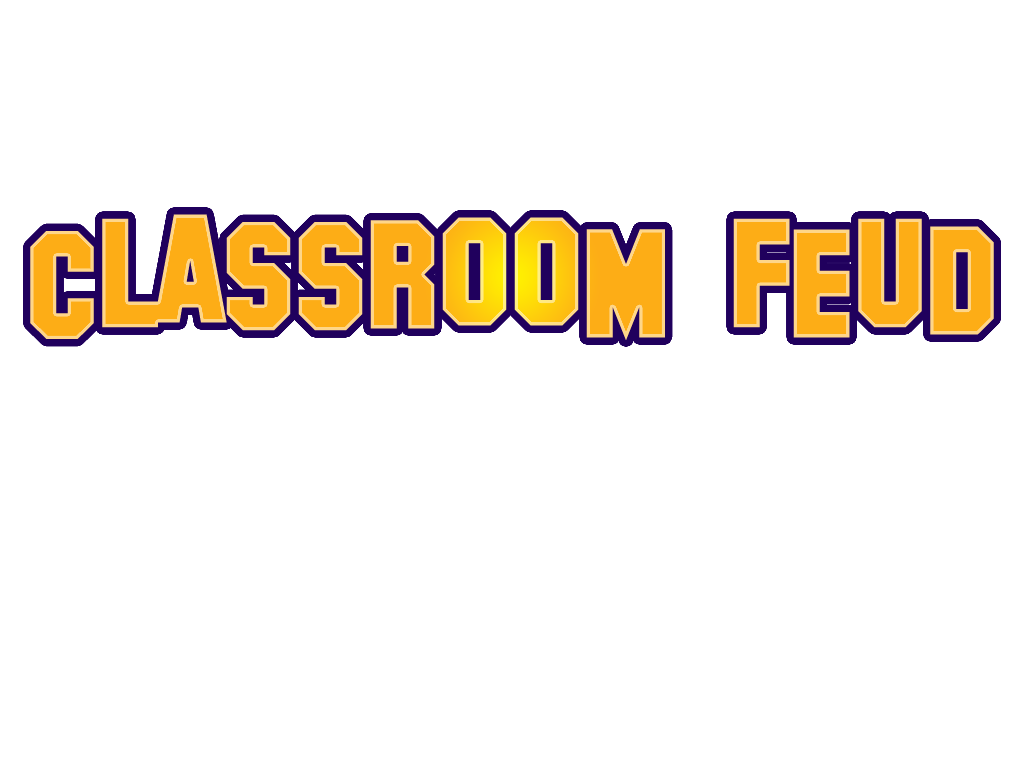 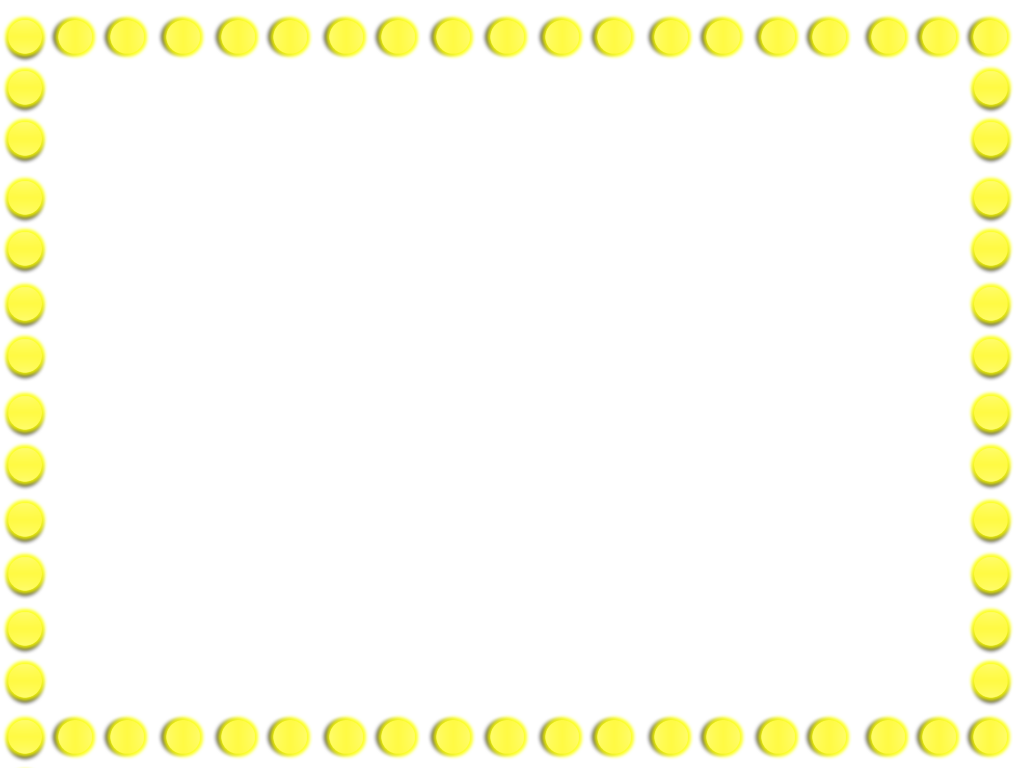 Name a Popular Video Game
DINOSAUR		43
Answer 1
Fortnite	                #
EONS			5
Answer 5
Animal Crossing	                #
FOSSIL		21
Answer 2
Call of Duty 	                #
PERIOD		3
Answer 6
Spiderman	                #
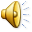 SHELLS		12
Answer 3
Mario Kart	                #
SEDIMENT		2
Answer 7
Legend of Zelda	                #
JARASSIC		13
Answer 4
Super Smash Bros	                #
Answer 8
Roblox	                #
Team 1
Team 2
X
X
X
RETURN TO MAIN
© 2013 Best Teacher Resources
[Speaker Notes: Notes:1. Add the question at the top2. Add each of the individual answers to the boxes using the following format:[Word                     Number of times answer was given]For example:

Question: “What is your favorite animal?”Dog                     14Cat                      11
Turtle                    9
Horse                    4Llama                    4
Elephant                3
Monkey                  2
Snake                    2© 2013 Best Teacher ResourcesAny redistribution or reproduction of part or all of the contents in any form is prohibited. You may not distribute or commercially exploit the content. Nor may you transmit it or store it in any other website or other form of electronic retrieval system.]
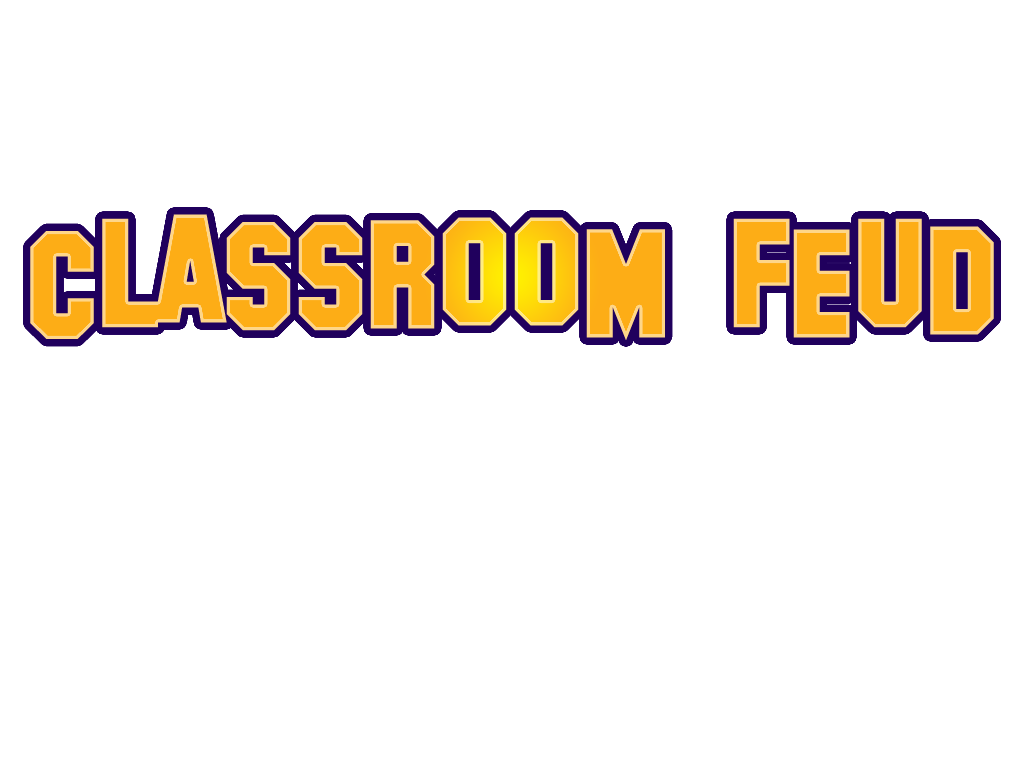 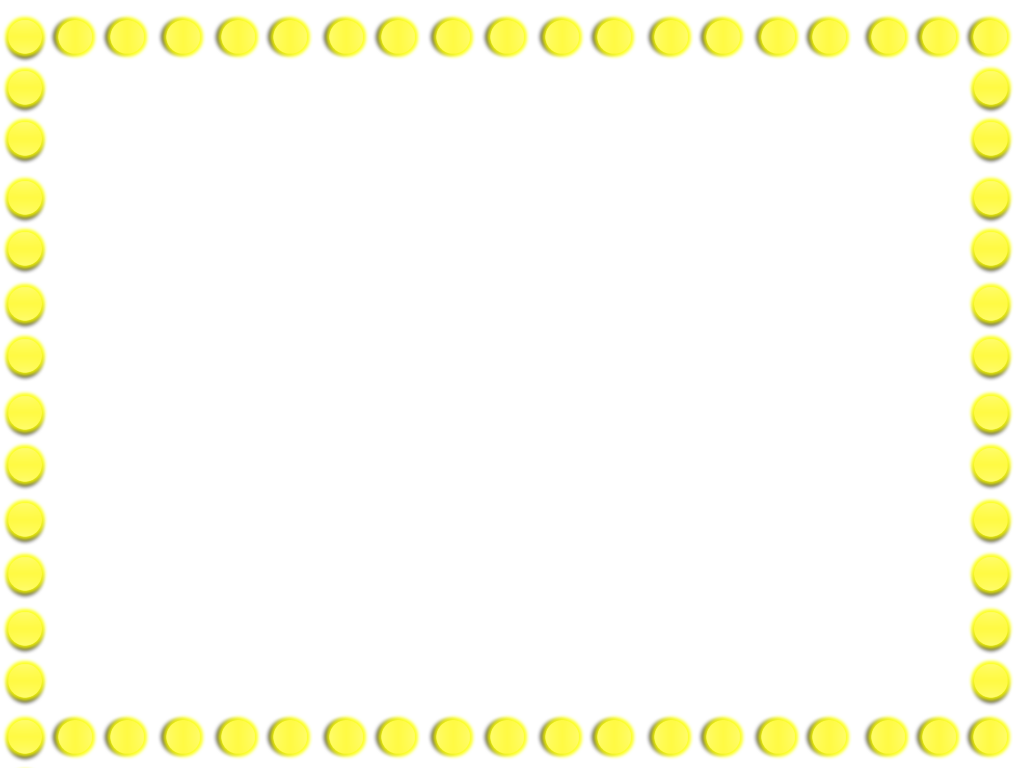 Name a Super Hero
DINOSAUR		43
Answer 1
Spiderman	                #
EONS			5
Answer 5
Iron Man	                #
FOSSIL		21
Answer 2
Captain America	                #
PERIOD		3
Answer 6
Shazaam	                #
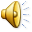 SHELLS		12
Answer 3
Superman	                #
SEDIMENT		2
Answer 7
Thor	                #
JARASSIC		13
Answer 4
Batman	                #
Answer 8
Wonder Woman	                #
Team 1
Team 2
X
X
X
RETURN TO MAIN
© 2013 Best Teacher Resources
[Speaker Notes: Notes:1. Add the question at the top2. Add each of the individual answers to the boxes using the following format:[Word                     Number of times answer was given]For example:

Question: “What is your favorite animal?”Dog                     14Cat                      11
Turtle                    9
Horse                    4Llama                    4
Elephant                3
Monkey                  2
Snake                    2© 2013 Best Teacher ResourcesAny redistribution or reproduction of part or all of the contents in any form is prohibited. You may not distribute or commercially exploit the content. Nor may you transmit it or store it in any other website or other form of electronic retrieval system.]
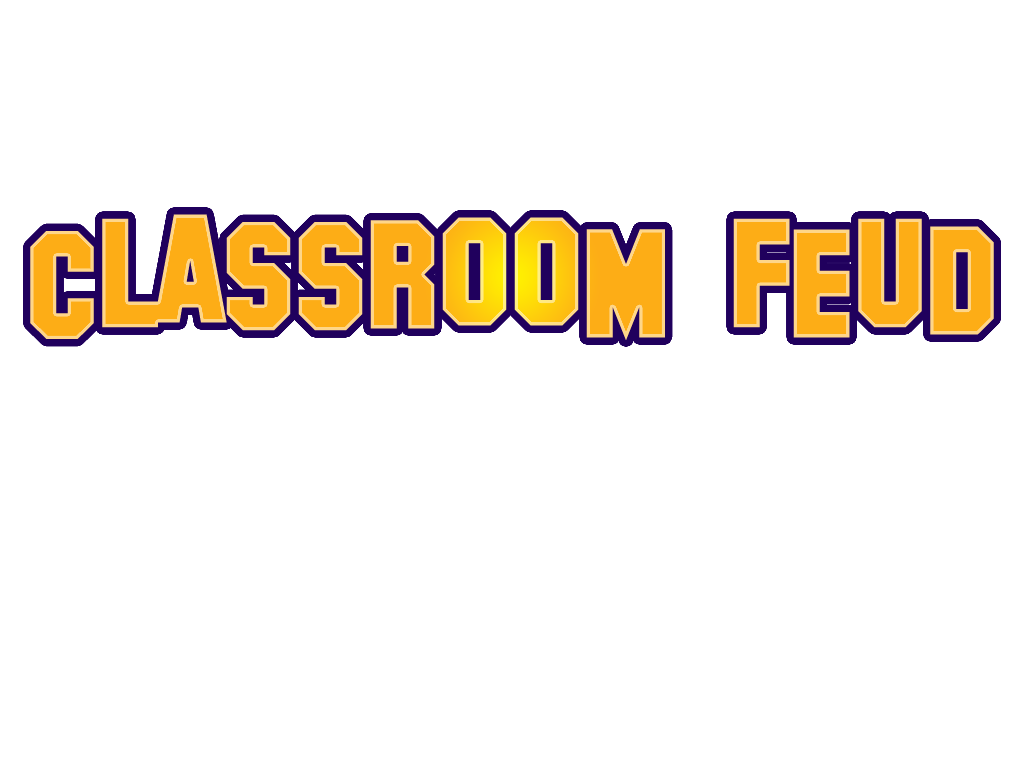 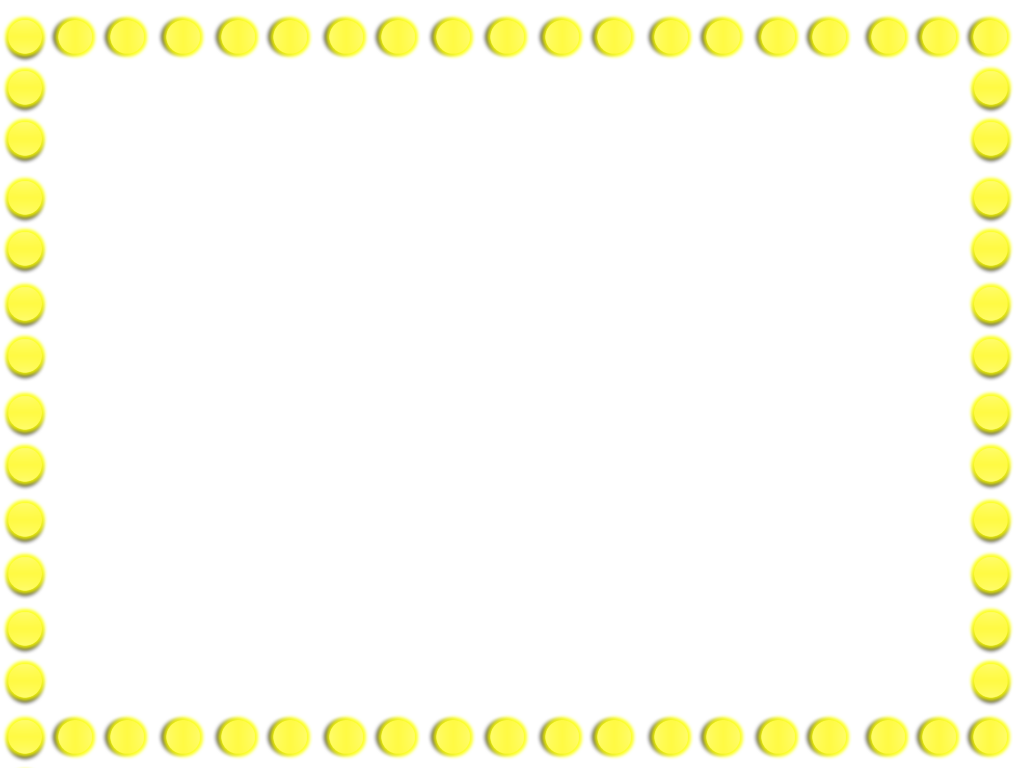 Name a State in the USA
DINOSAUR		43
Answer 1
Arizona	                #
EONS			5
Answer 5
Utah	                #
FOSSIL		21
Answer 2
California 	                #
PERIOD		3
Answer 6
Georgia	                #
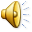 SHELLS		12
Answer 3
New York	                #
SEDIMENT		2
Answer 7
Washington	                #
JARASSIC		13
Answer 4
Nevada	                #
Answer 8
Colorado	                #
Team 1
Team 2
X
X
X
RETURN TO MAIN
© 2013 Best Teacher Resources
[Speaker Notes: Notes:1. Add the question at the top2. Add each of the individual answers to the boxes using the following format:[Word                     Number of times answer was given]For example:

Question: “What is your favorite animal?”Dog                     14Cat                      11
Turtle                    9
Horse                    4Llama                    4
Elephant                3
Monkey                  2
Snake                    2© 2013 Best Teacher ResourcesAny redistribution or reproduction of part or all of the contents in any form is prohibited. You may not distribute or commercially exploit the content. Nor may you transmit it or store it in any other website or other form of electronic retrieval system.]
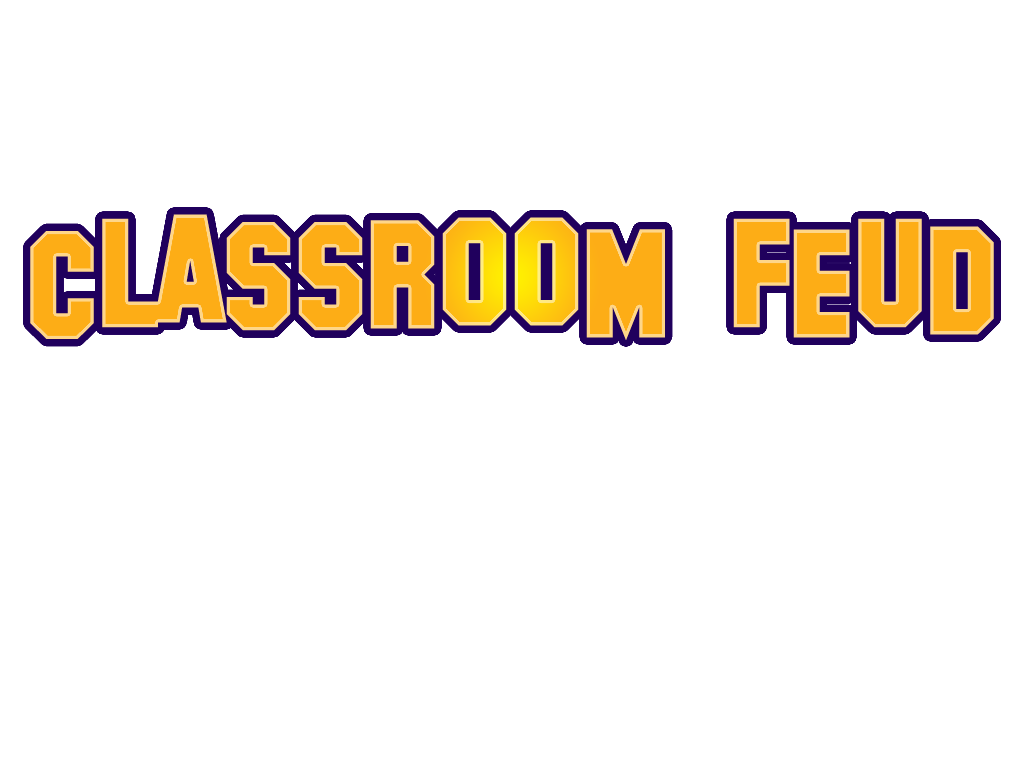 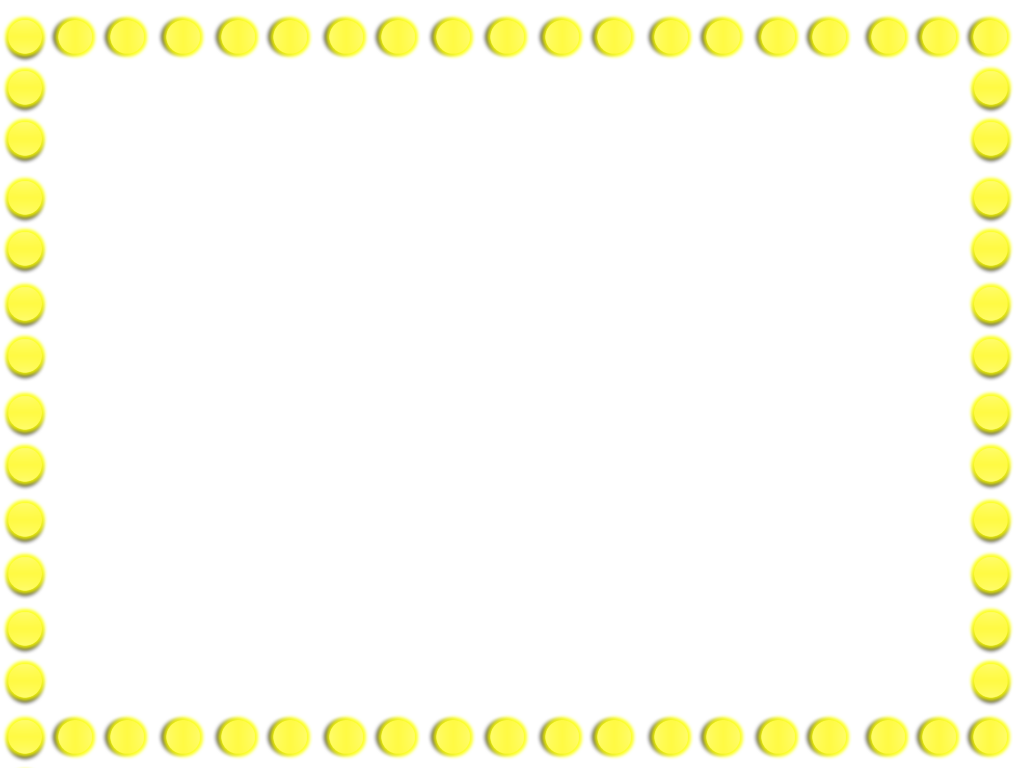 Name a Popular Candy
DINOSAUR		43
Answer 1
Starburst	                #
EONS			5
Answer 5
Jolly Ranchers	                #
FOSSIL		21
Answer 2
M& M	                #
PERIOD		3
Answer 6
100 Grand	                #
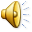 SHELLS		12
Answer 3
Skittles	                #
SEDIMENT		2
Answer 7
Twix	                #
JARASSIC		13
Answer 4
Resse’s	                #
Answer 8
Jelly Beans	                #
Team 1
Team 2
X
X
X
RETURN TO MAIN
© 2013 Best Teacher Resources
[Speaker Notes: Notes:1. Add the question at the top2. Add each of the individual answers to the boxes using the following format:[Word                     Number of times answer was given]For example:

Question: “What is your favorite animal?”Dog                     14Cat                      11
Turtle                    9
Horse                    4Llama                    4
Elephant                3
Monkey                  2
Snake                    2© 2013 Best Teacher ResourcesAny redistribution or reproduction of part or all of the contents in any form is prohibited. You may not distribute or commercially exploit the content. Nor may you transmit it or store it in any other website or other form of electronic retrieval system.]
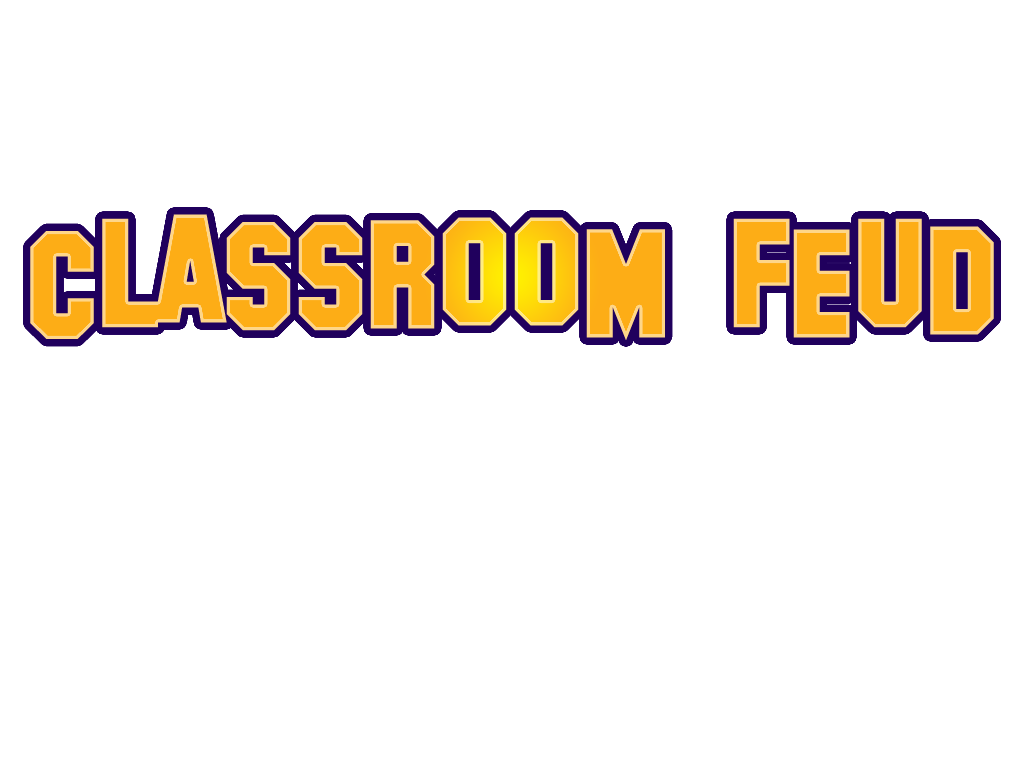 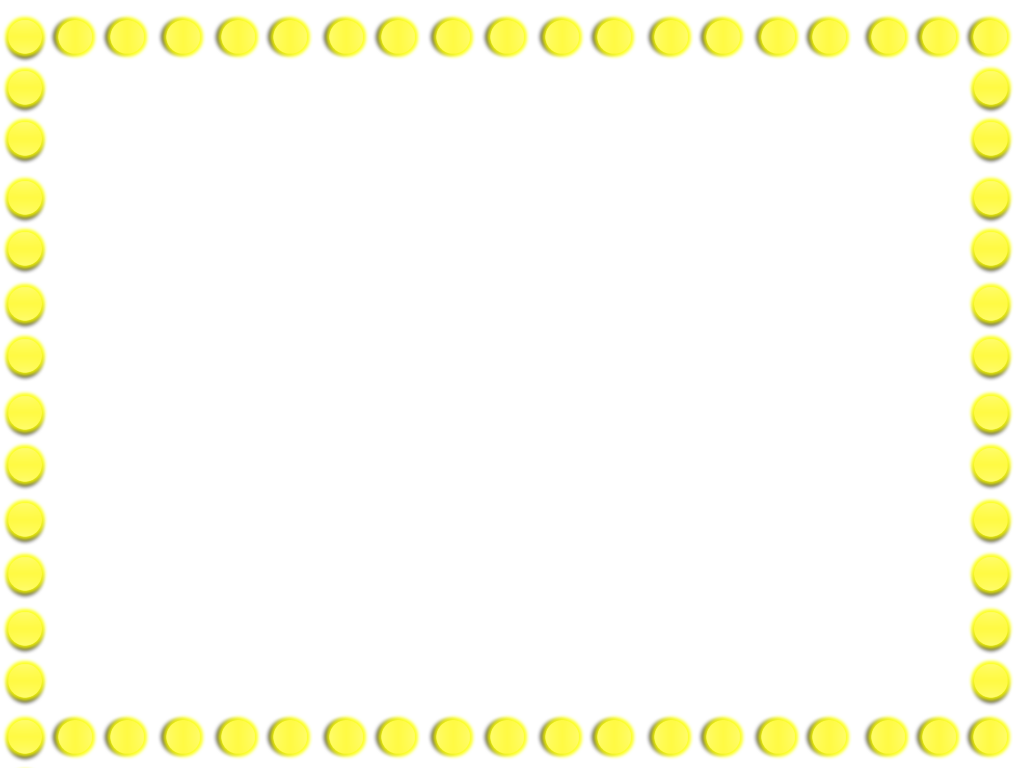 Name a Fruit
DINOSAUR		43
Answer 1
Strawberry	                #
EONS			5
Answer 5
Blueberry	                #
FOSSIL		21
Answer 2
Grapes	                #
PERIOD		3
Answer 6
Pear	                #
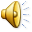 SHELLS		12
Answer 3
Banana	                #
SEDIMENT		2
Answer 7
Apple	                #
JARASSIC		13
Answer 4
Watermelon	                #
Answer 8
Kiwi	                #
Team 1
Team 2
X
X
X
RETURN TO MAIN
© 2013 Best Teacher Resources
[Speaker Notes: Notes:1. Add the question at the top2. Add each of the individual answers to the boxes using the following format:[Word                     Number of times answer was given]For example:

Question: “What is your favorite animal?”Dog                     14Cat                      11
Turtle                    9
Horse                    4Llama                    4
Elephant                3
Monkey                  2
Snake                    2
© 2012 Best Teacher ResourcesAny redistribution or reproduction of part or all of the contents in any form is prohibited. You may not distribute or commercially exploit the content. Nor may you transmit it or store it in any other website or other form of electronic retrieval system.]
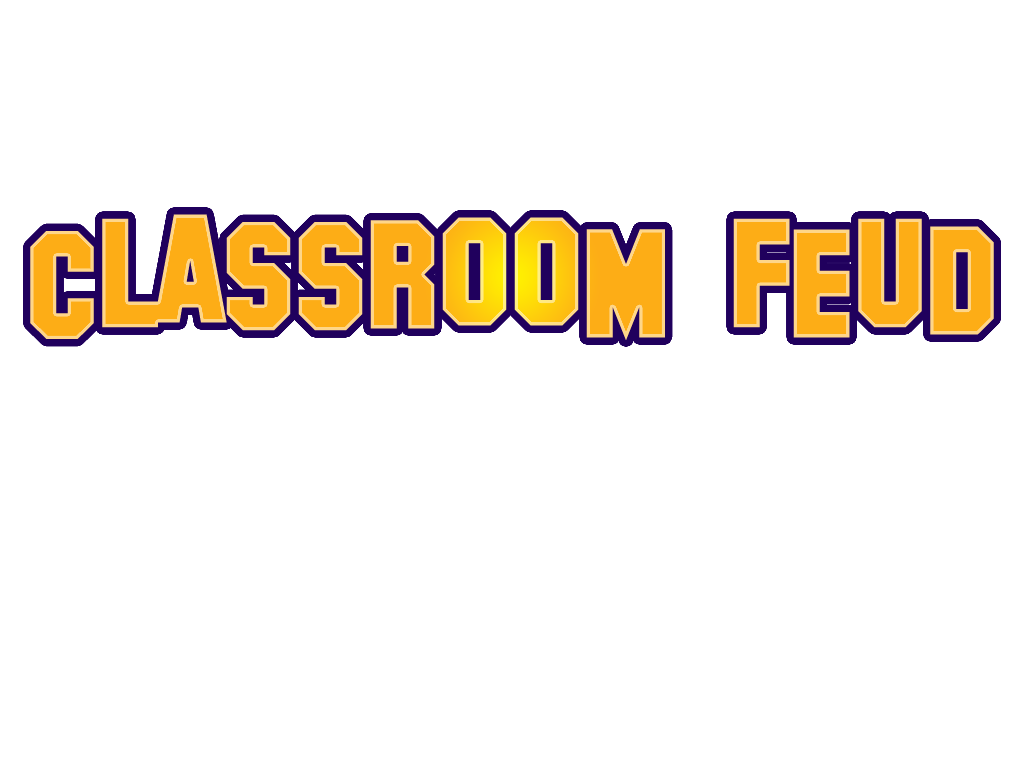 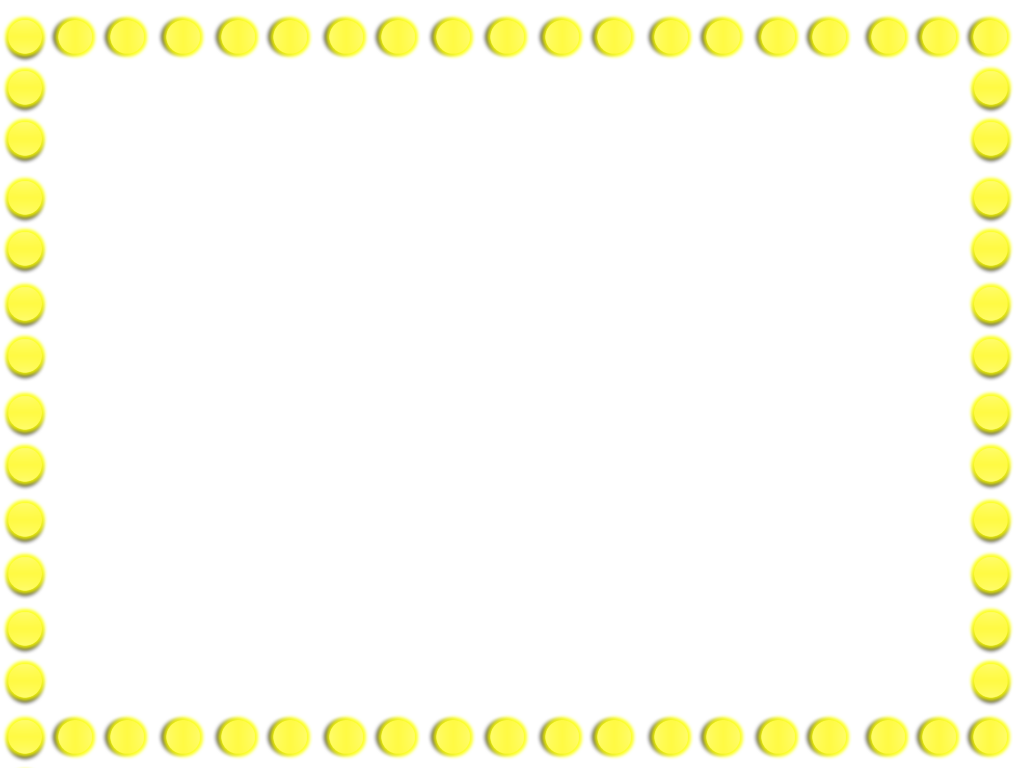 Name Something you’d find in a backpack
DINOSAUR		43
Answer 1
Pen/ Pencil	                #
EONS			5
Answer 5
Agenda	                #
FOSSIL		21
Answer 2
Folder	                #
PERIOD		3
Answer 6
Water Bottle	                #
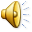 SHELLS		12
Answer 3
Phone	                #
SEDIMENT		2
Answer 7
Lunch Box	                #
JARASSIC		13
Answer 4
Notebook	                #
Answer 8
Headphones	                #
Team 1
Team 2
X
X
X
RETURN TO MAIN
© 2013 Best Teacher Resources
[Speaker Notes: Notes:1. Add the question at the top2. Add each of the individual answers to the boxes using the following format:[Word                     Number of times answer was given]For example:

Question: “What is your favorite animal?”Dog                     14Cat                      11
Turtle                    9
Horse                    4Llama                    4
Elephant                3
Monkey                  2
Snake                    2© 2013 Best Teacher ResourcesAny redistribution or reproduction of part or all of the contents in any form is prohibited. You may not distribute or commercially exploit the content. Nor may you transmit it or store it in any other website or other form of electronic retrieval system.]
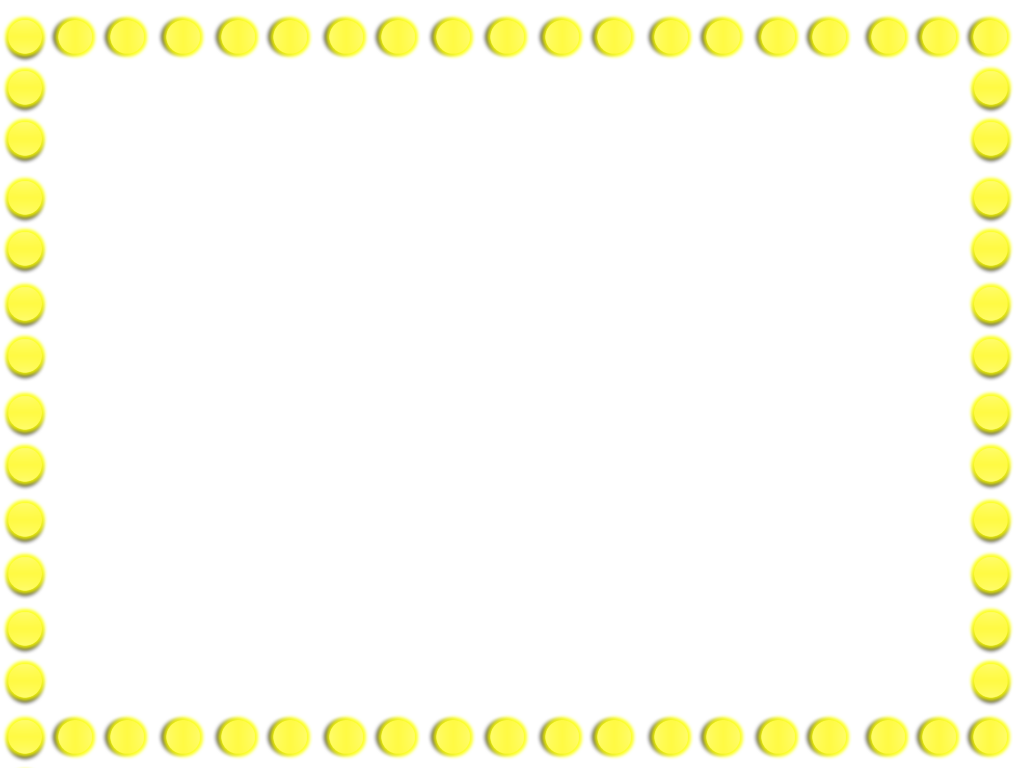 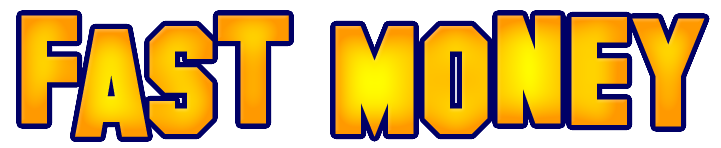 1. Add Fast Money Question 1 Here2. Add Fast Money Question 2 Here
3. Add Fast Money Question 3 Here
4. Add Fast Money Question 4 Here
5. Add Fast Money Question 5 Here
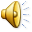 Proceed
© 2013 Best Teacher Resources
[Speaker Notes: Notes:FAST MONEY ROUND1. Fill in this slide with five short questions.2. During gameplay, have your students get together with their team and give them 30 seconds to come up with one (1) answer for each question. Have them write their answers down so they don’t forget.3. After the 30 seconds have passed, click the “Proceed” button.
© 2013 Best Teacher ResourcesAny redistribution or reproduction of part or all of the contents in any form is prohibited. You may not distribute or commercially exploit the content. Nor may you transmit it or store it in any other website or other form of electronic retrieval system.]
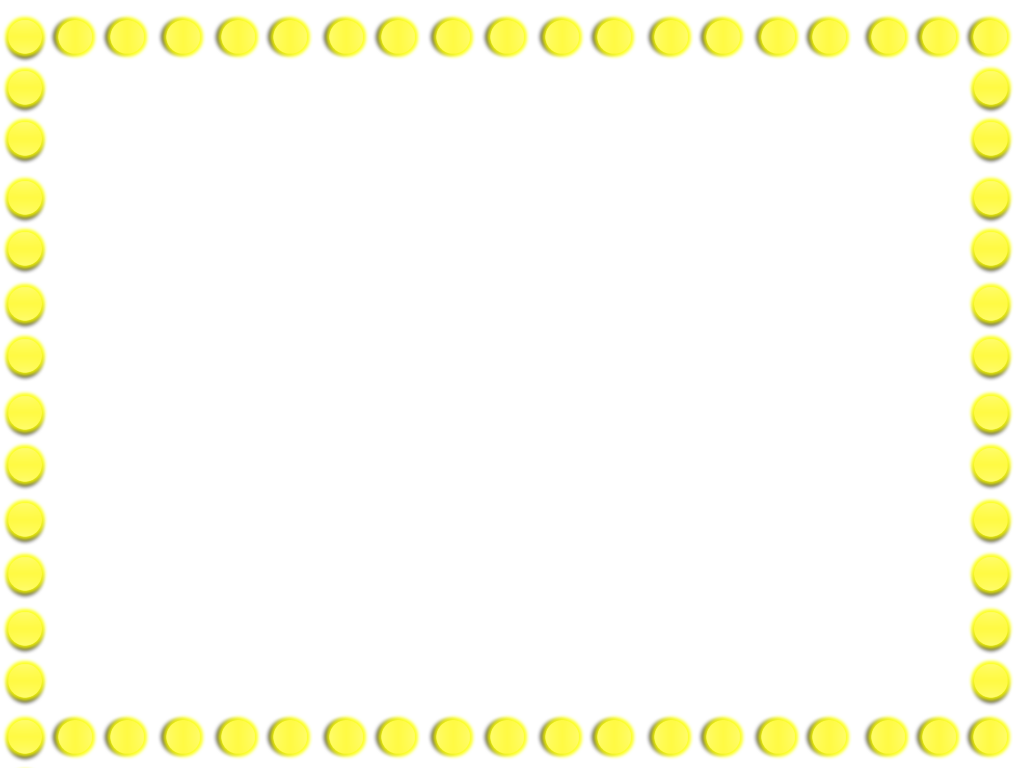 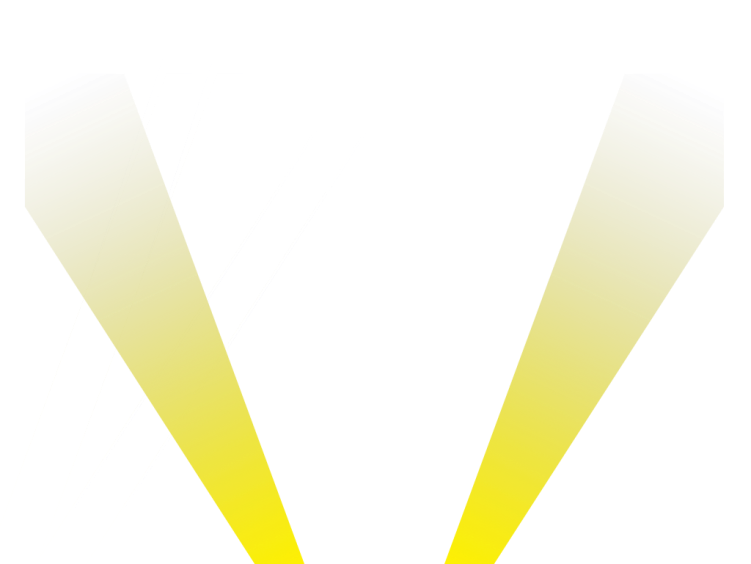 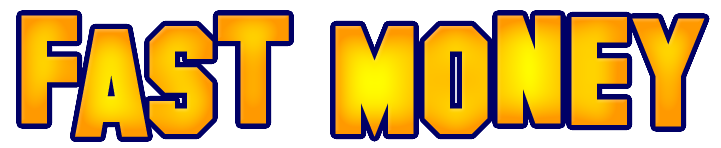 Team 1
Team 2
Question 1
Question 2
Question 3
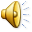 Question 4
Question 5
Total:
RETURN TO MAIN
© 2013 Best Teacher Resources
[Speaker Notes: Notes:FAST MONEY ROUND1. Ask each team for their answer for Question 1 (from the previous slide). Type in each team’s score (depending on the answer they provided) into the correct box. I tend to give scores of 1-10 for each answer, where better answers receive more points. Repeat for Questions 2-5, then total each team’s points and enter them into the “Total” boxes.2. Click the “Return to Main” button and add the FAST MONEY ROUND’s points to each team’s overall score.
© 2013 Best Teacher ResourcesAny redistribution or reproduction of part or all of the contents in any form is prohibited. You may not distribute or commercially exploit the content. Nor may you transmit it or store it in any other website or other form of electronic retrieval system.]